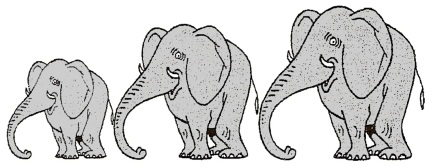 Mathématiques – Calcul mental
Les tables de multiplication
 Entraînement n° 7
Opération 1
18
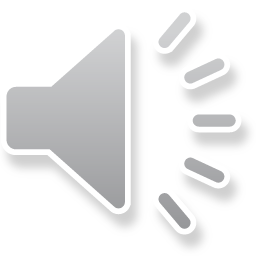 Opération 2
6 x 9
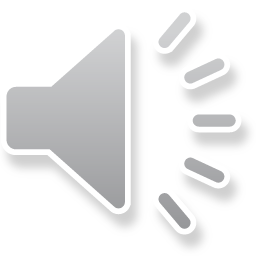 Opération 3
4 x 7
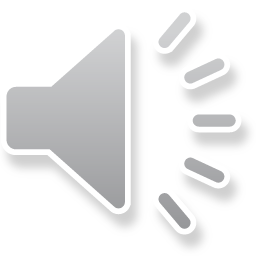 Opération 4
27
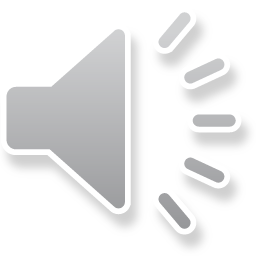 Opération 5
63
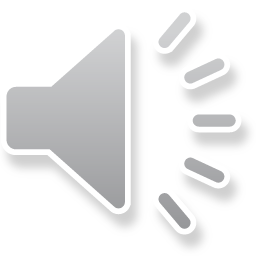 Opération 6
45
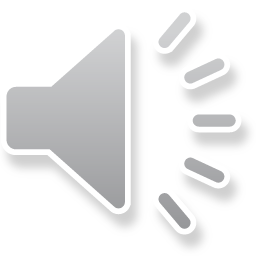 Opération 7
7 x 7
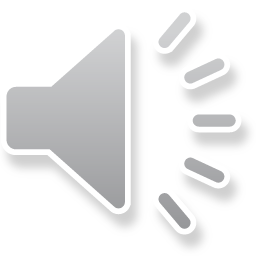 Opération 8
8 x 3
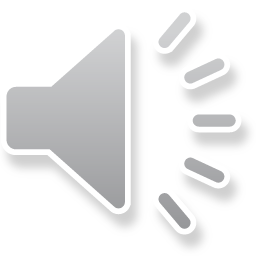 Problème 1
En moyenne, un élève a dans sa trousse 7 stylos. 
Combien y a-t-il de stylos dans un groupe de 5 élèves ?
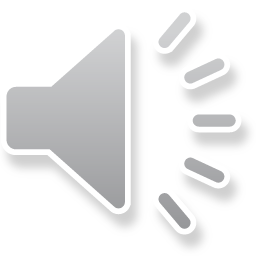 Problème 2
Pour la première séance en optimist, on met 3 élèves par bateau. Aujourd’hui, on a sorti 5 bateaux.
Combien d’élèves font de l’optimist ?
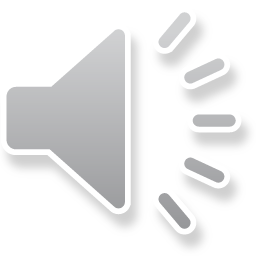 Correction
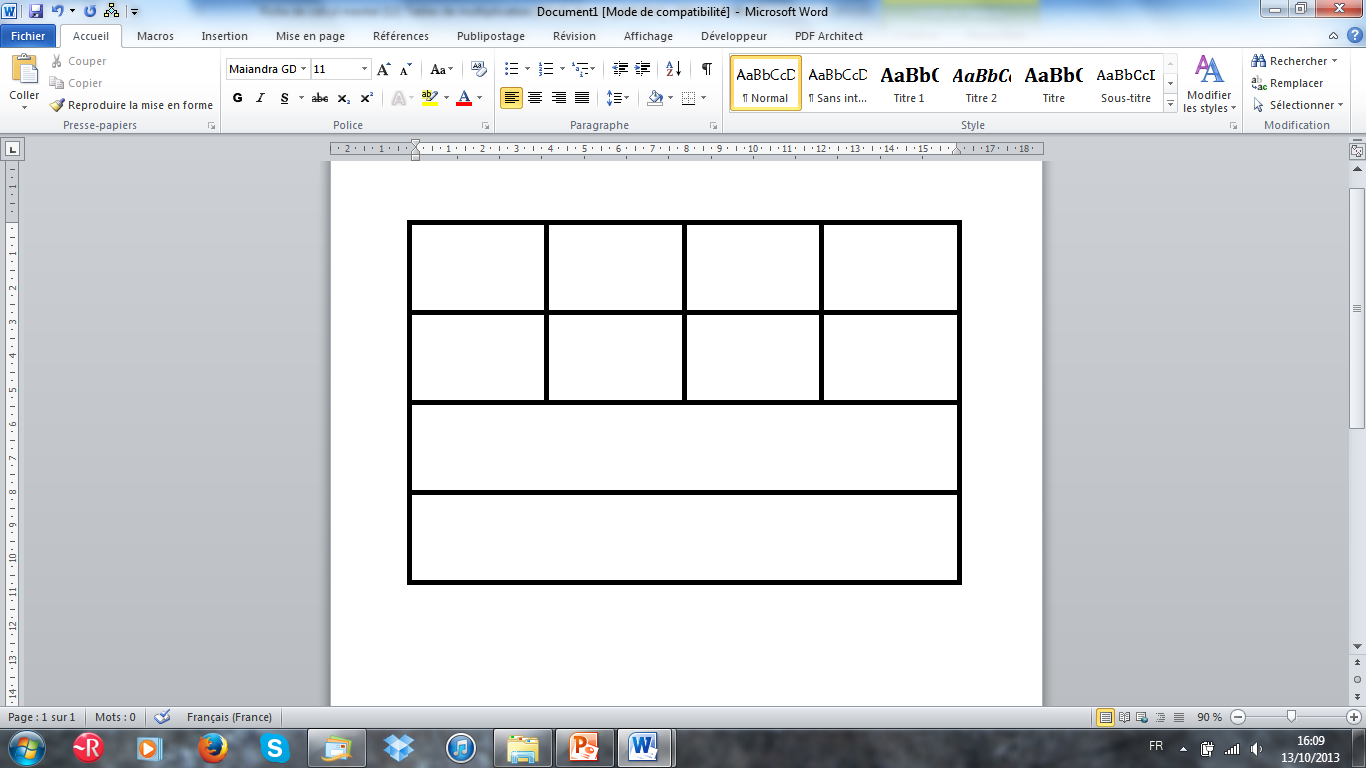 Correction
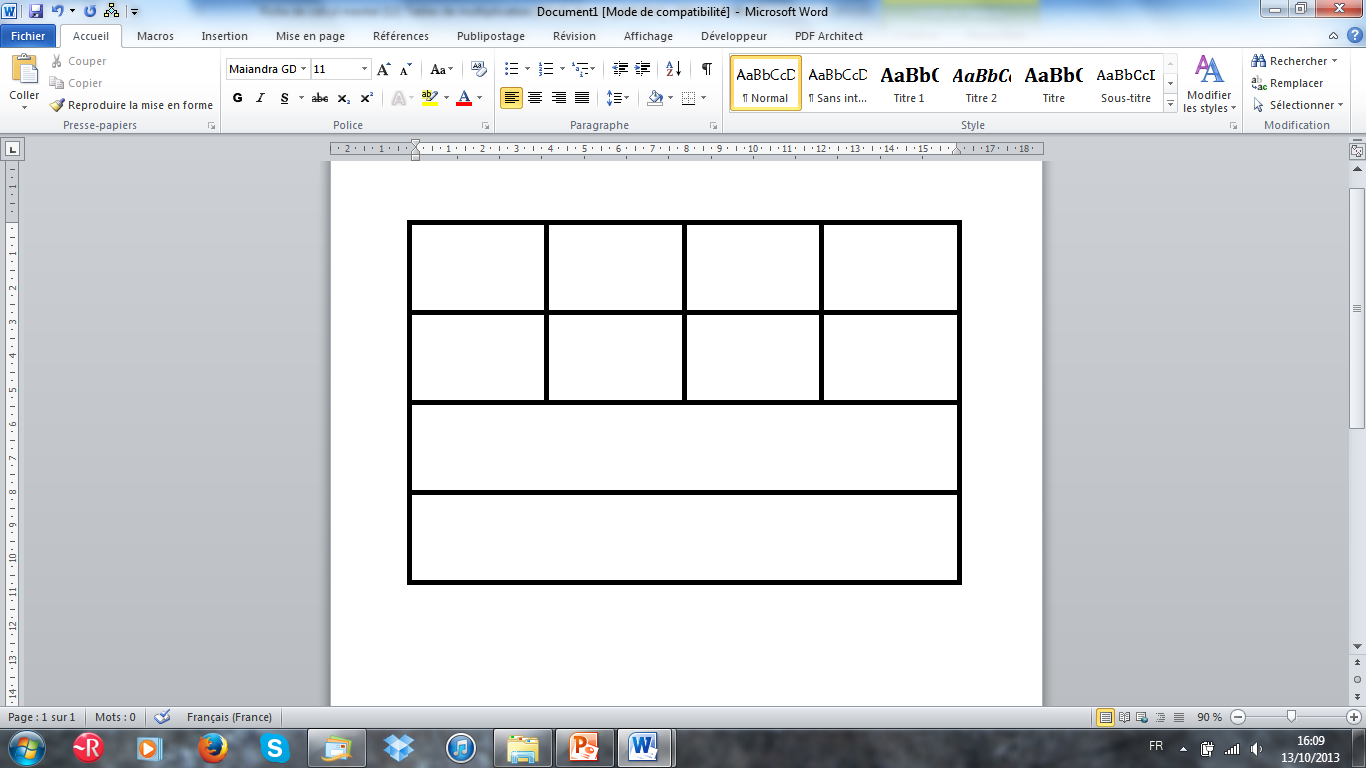 2 x 9
3 x 6
54
28
3 x 9
5 x 9
9 x 7
49
24
35 stylos
15 élèves